Unless the Lord builds a house,
They who build it labor in vain.
-Psalm 127:1
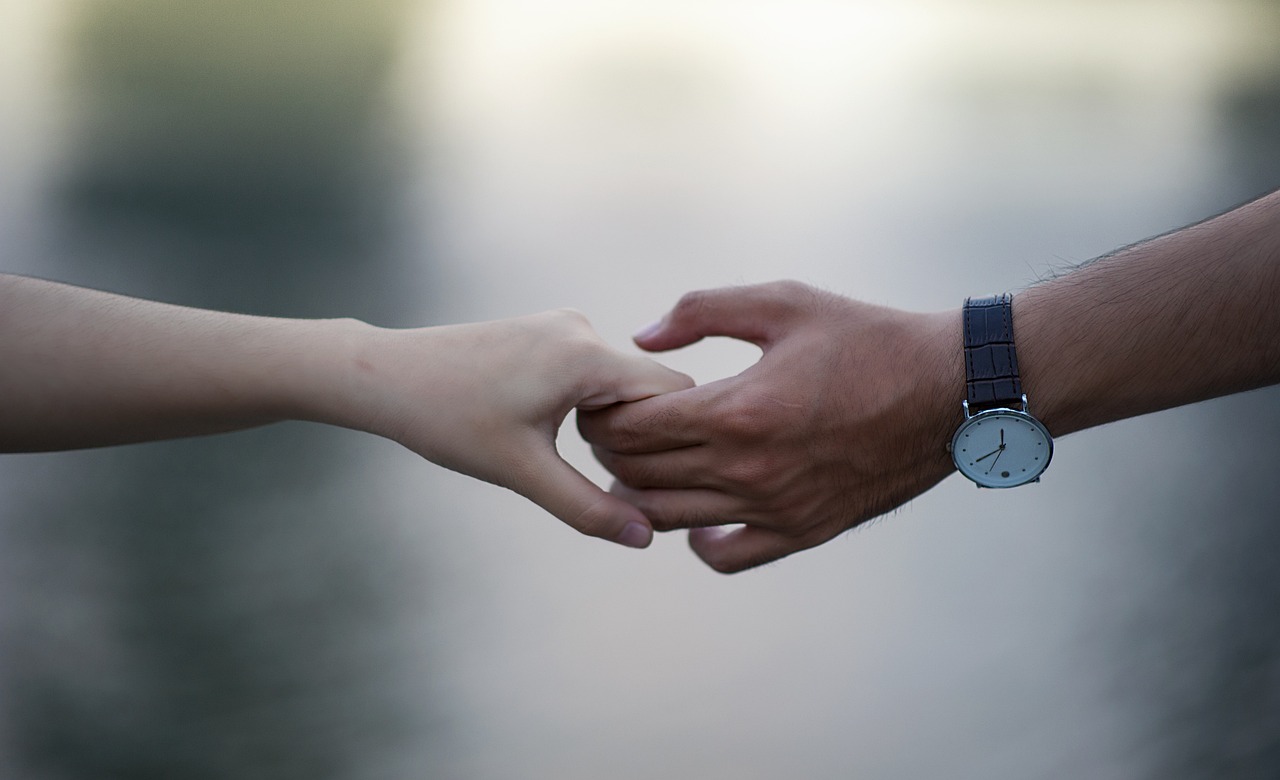 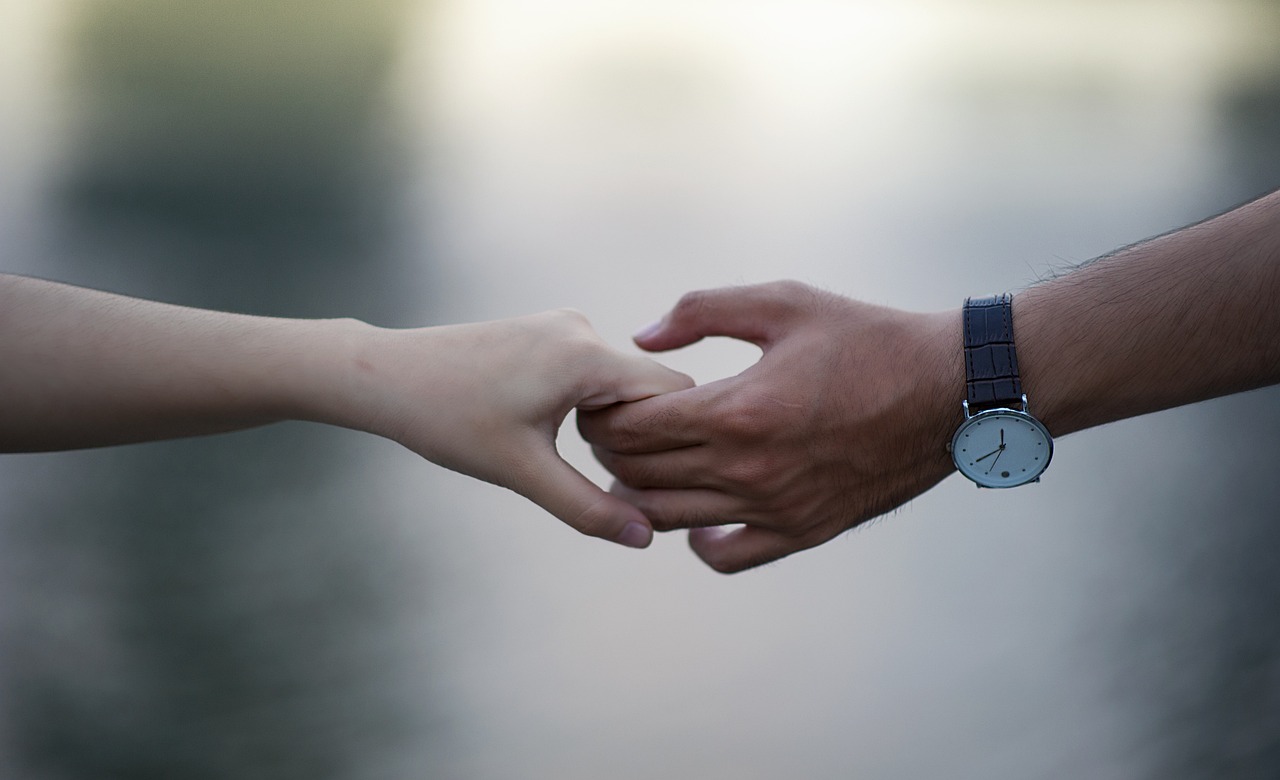 The Roleof a Wife
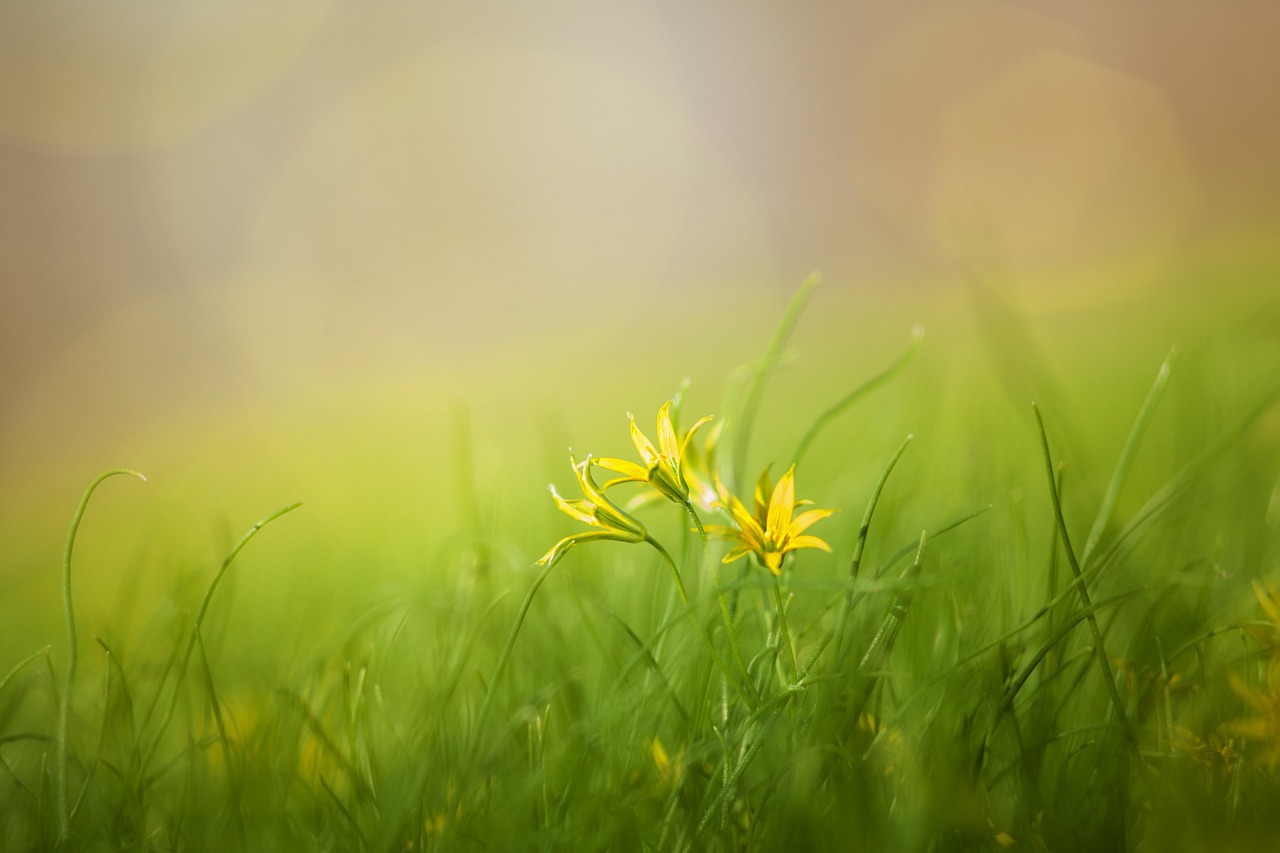 “The heart
of her husband
trusts in her.”
Submission is NOT:
Mindlessly following
Being afraid of your husband
Weakness
1 Peter
Exile/babylon
Value what others reject
Being God’s people
Living a pure life
Submission to others
Change the world from the inside out
The wife’s role of Submission
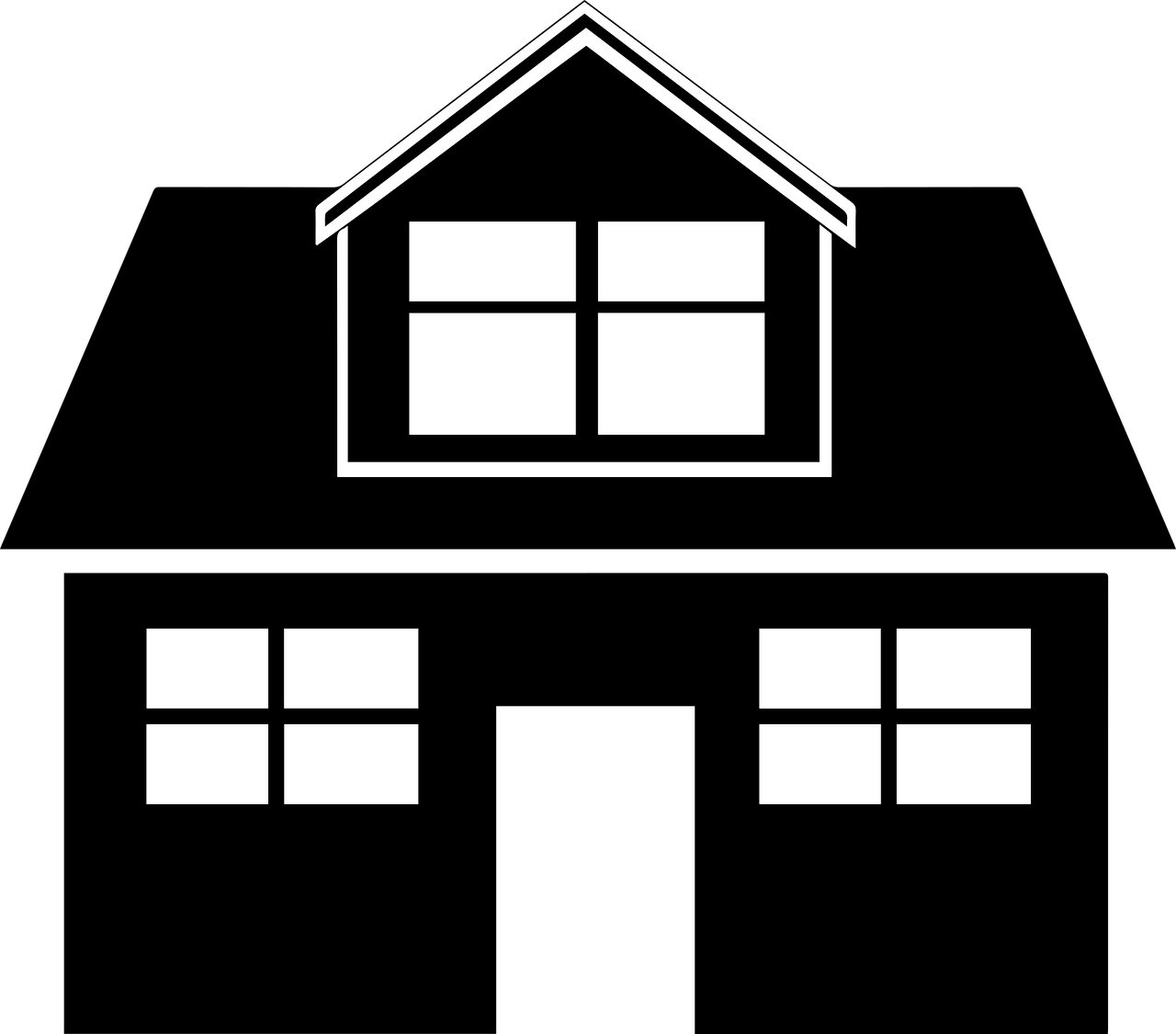 Challenge:
Husband not a Christian
One Solution
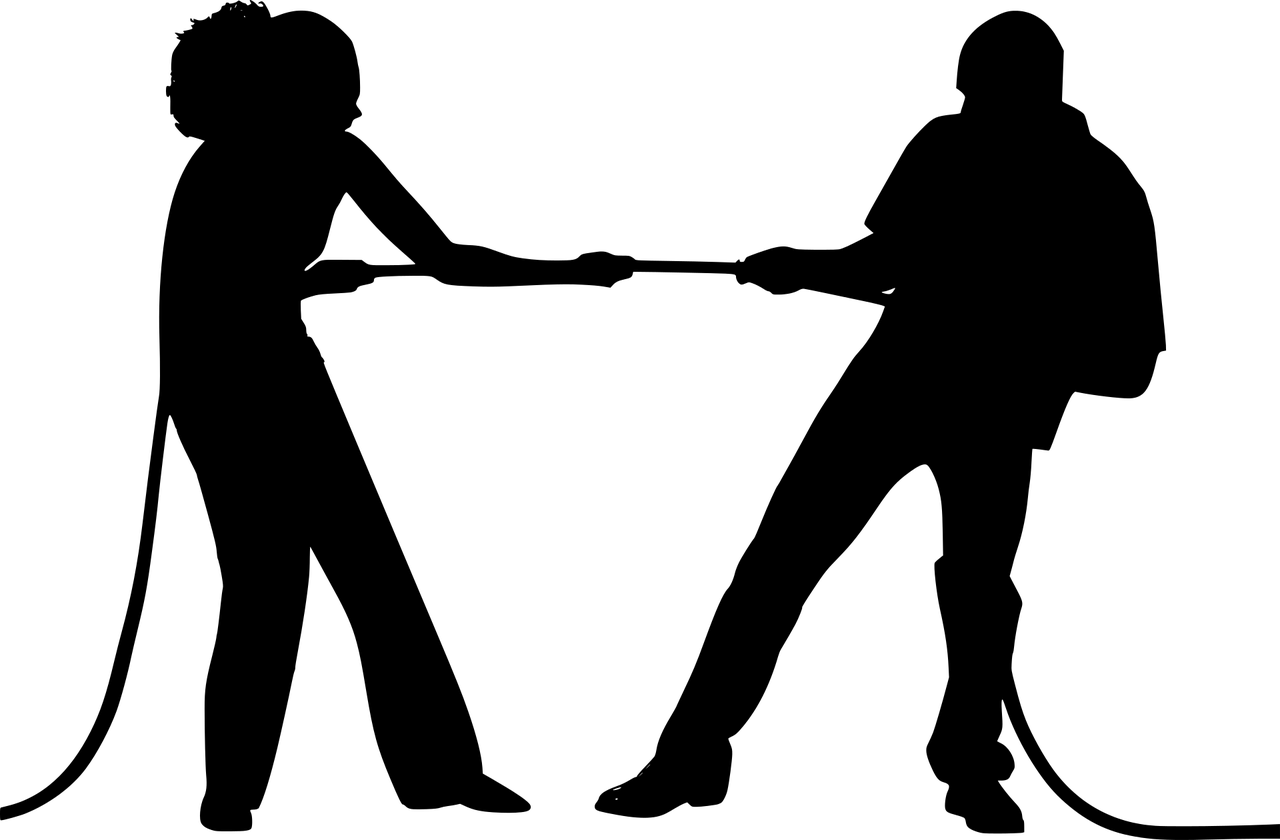 God’s Solution: Values
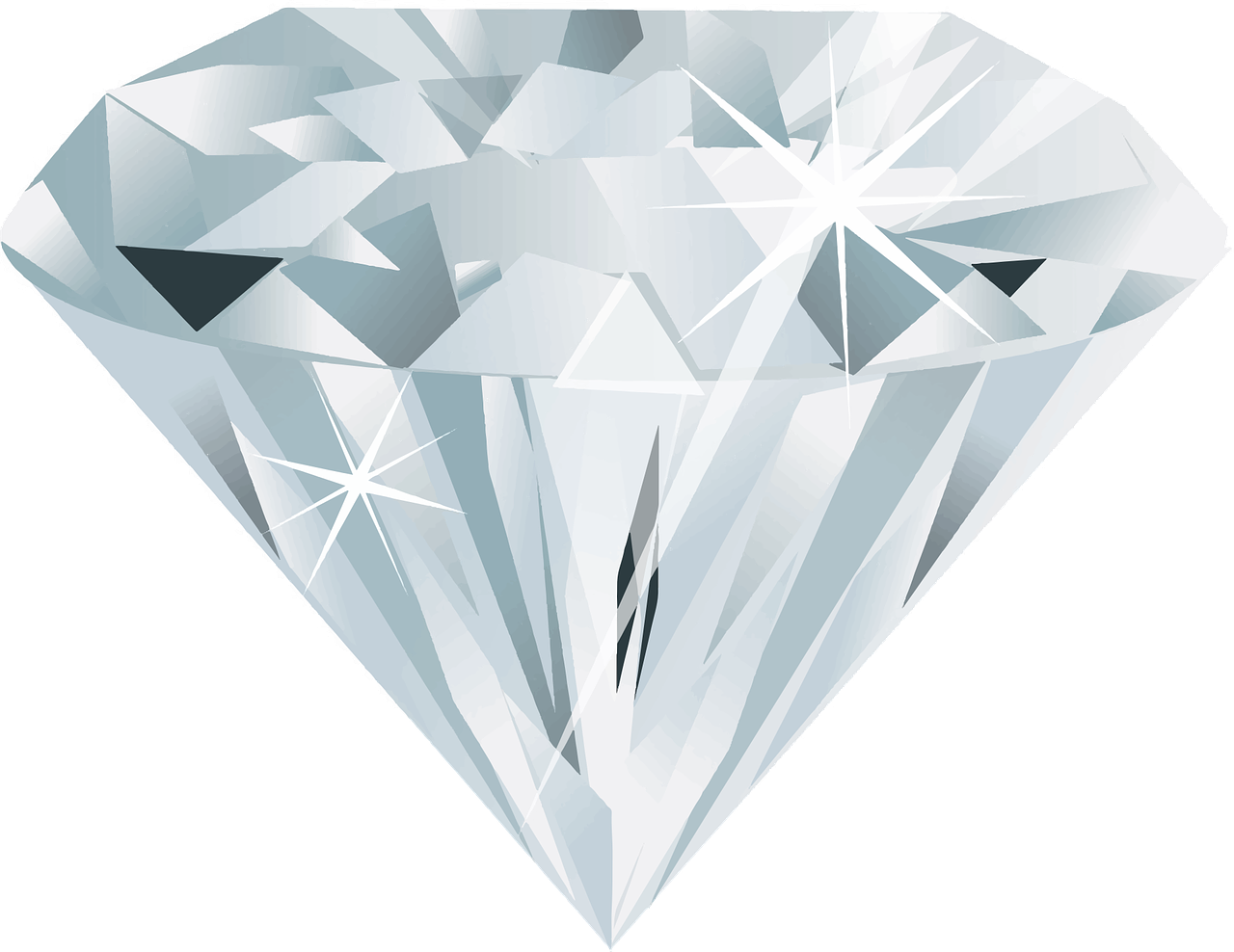 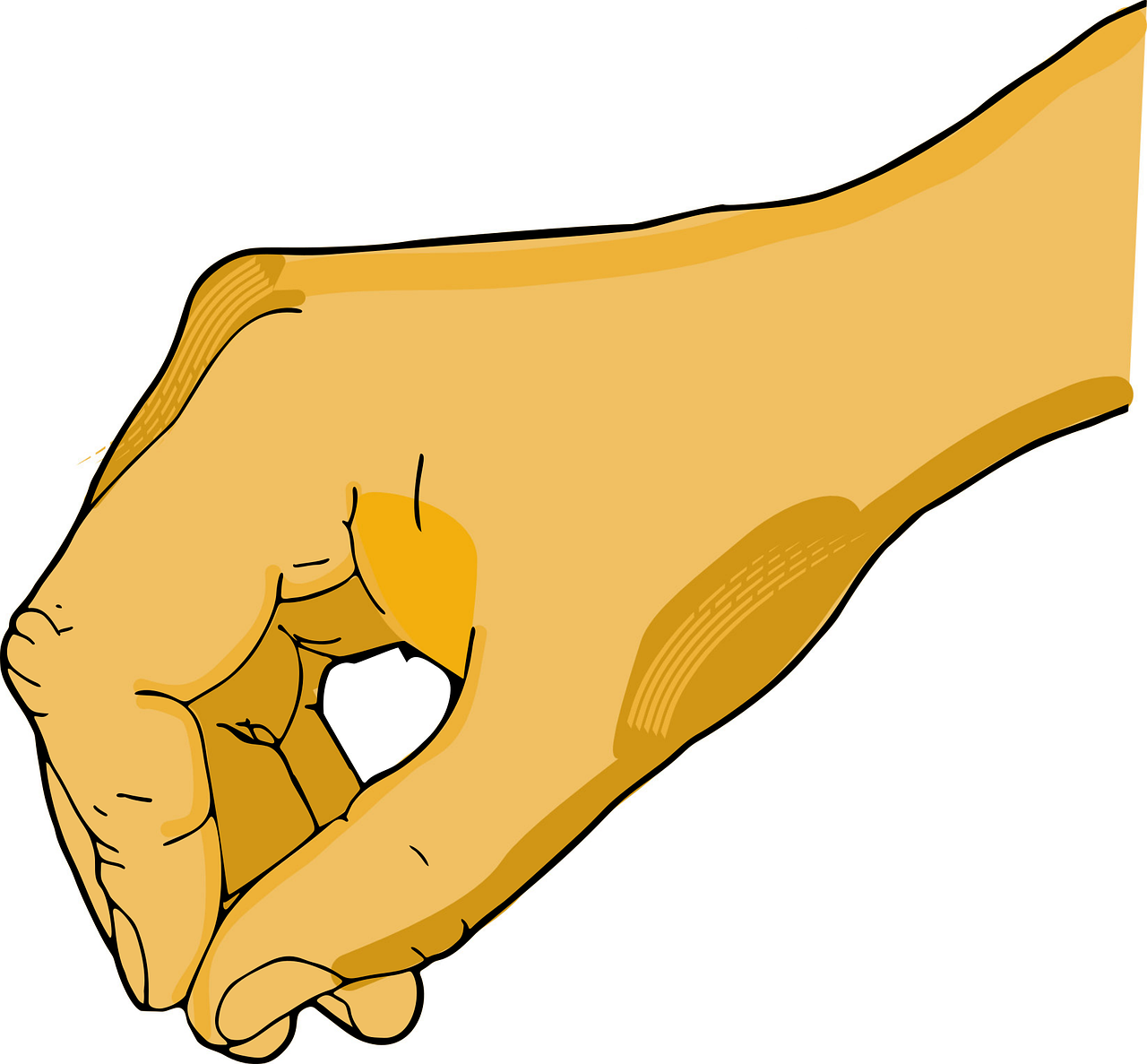 Don’t value money, appearance, etc.
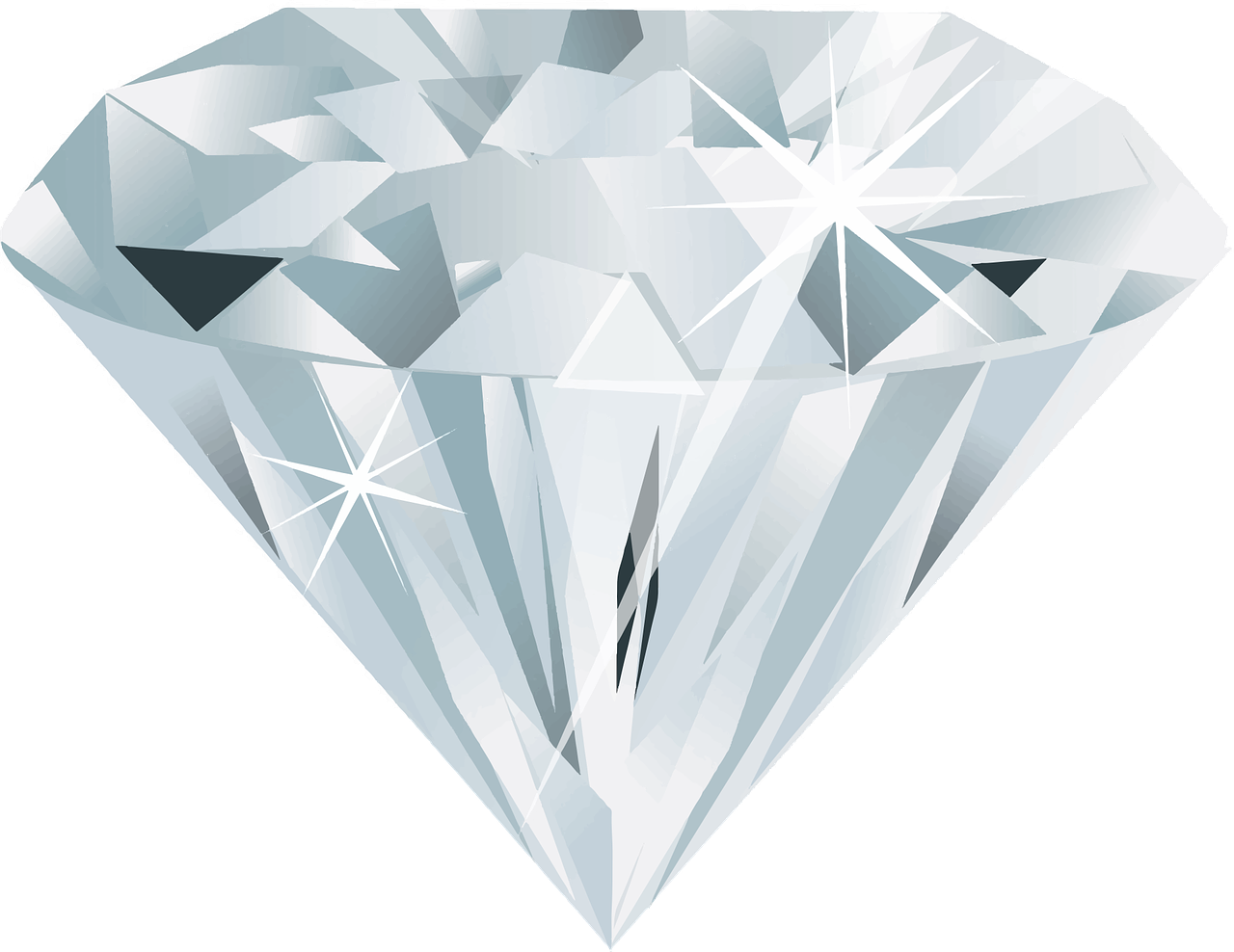 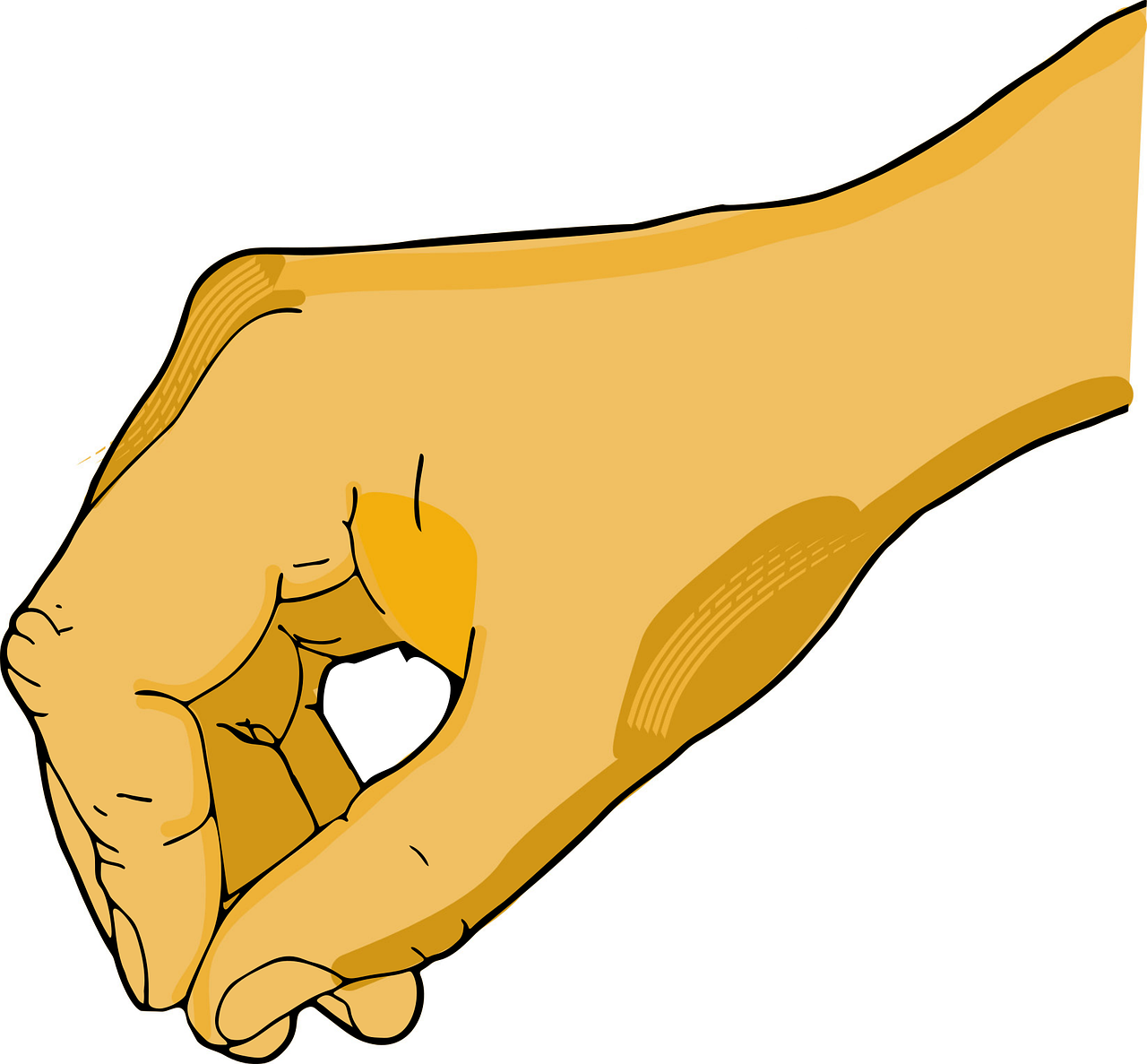 Value gentleness
Value a quiet spirit
Value others
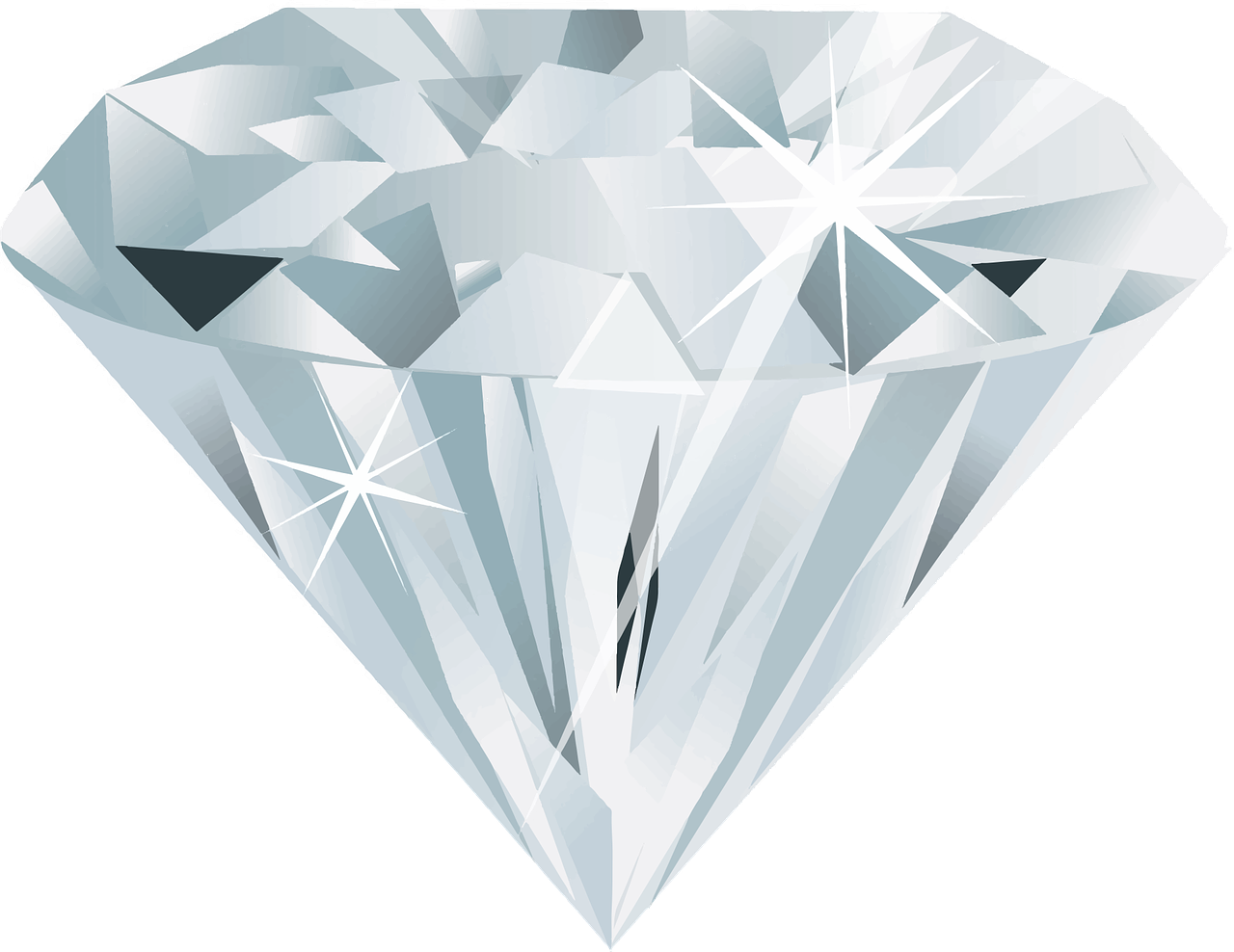 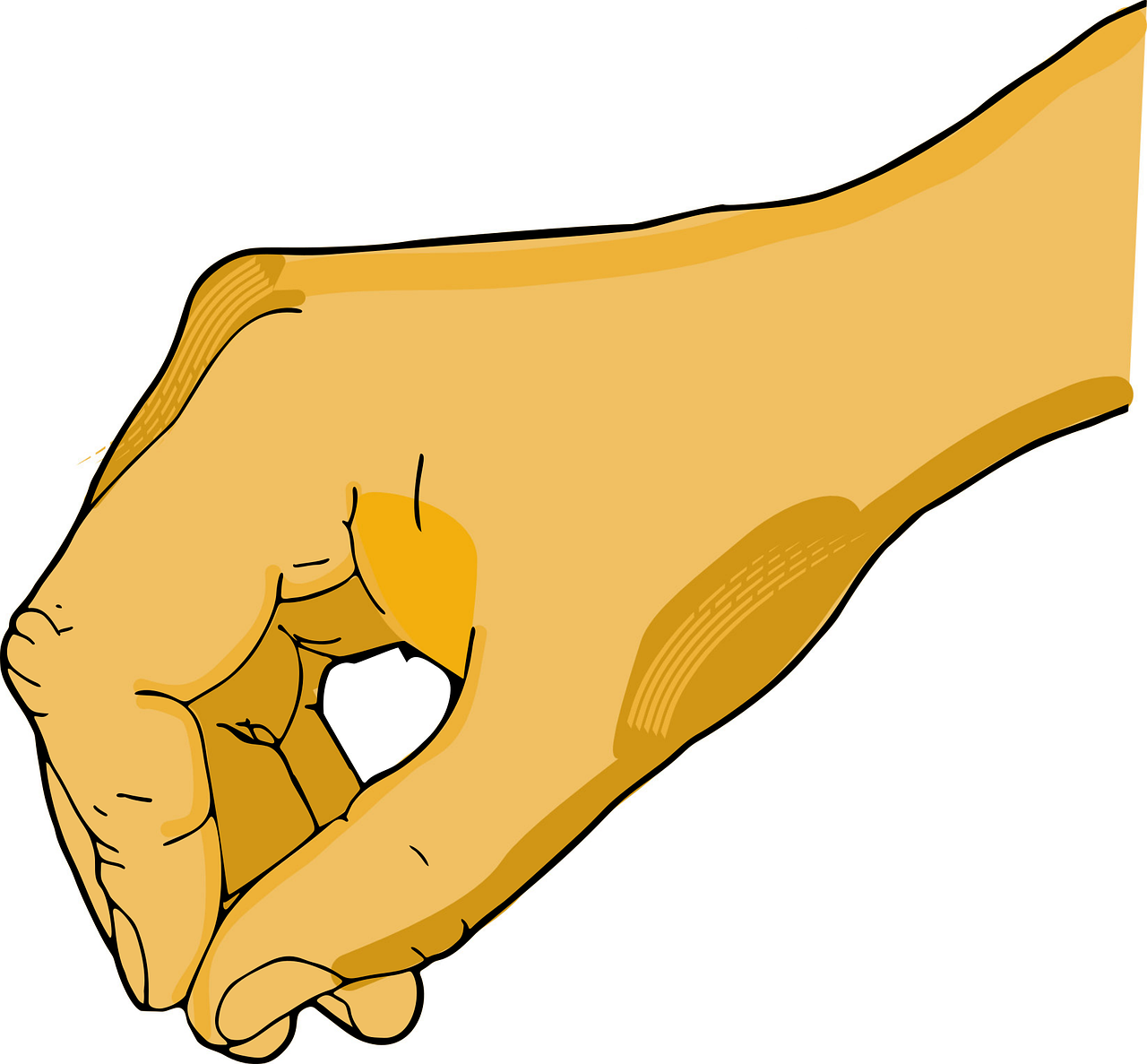 Result:
A life of good works
A life of fearlessness
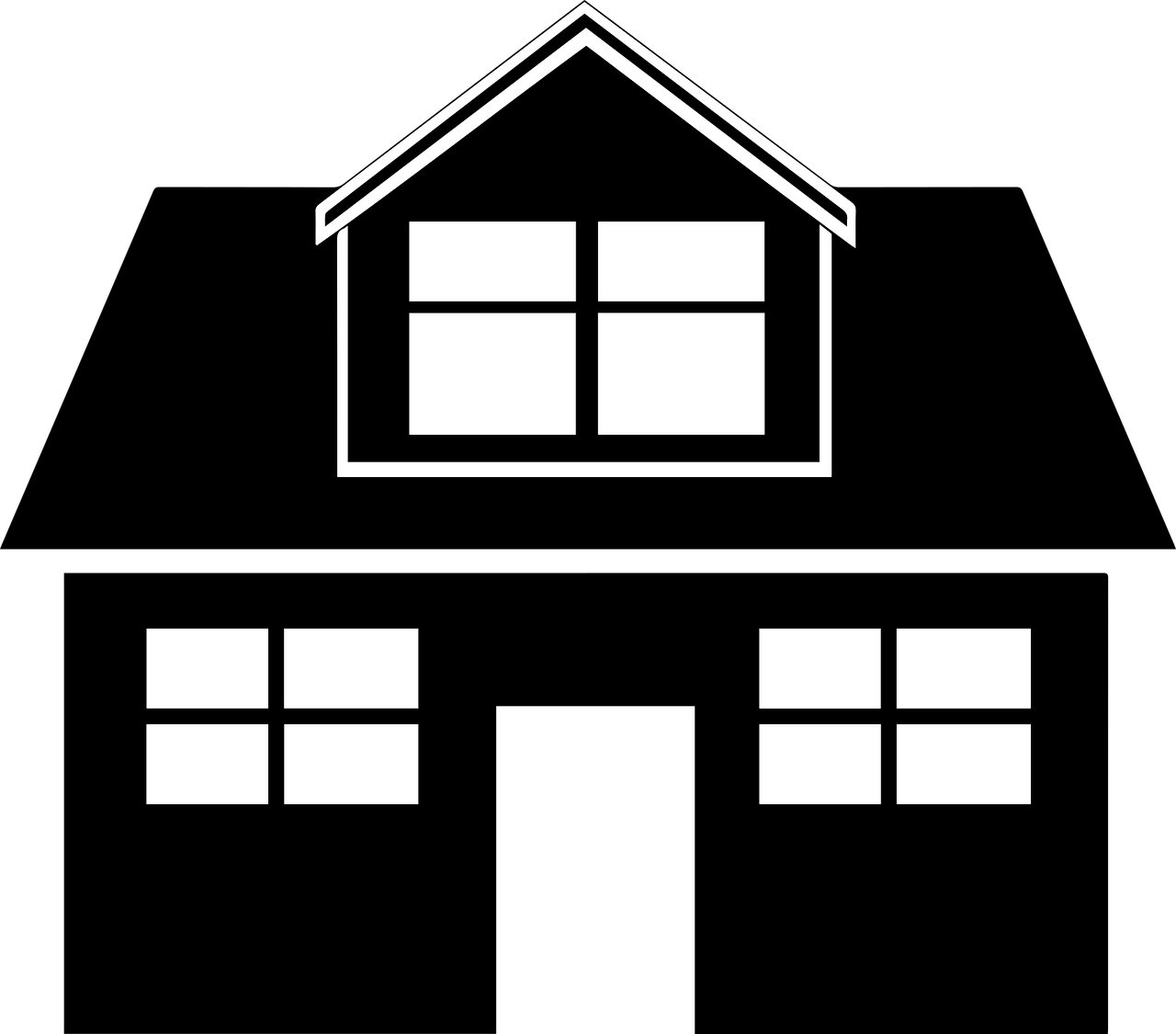 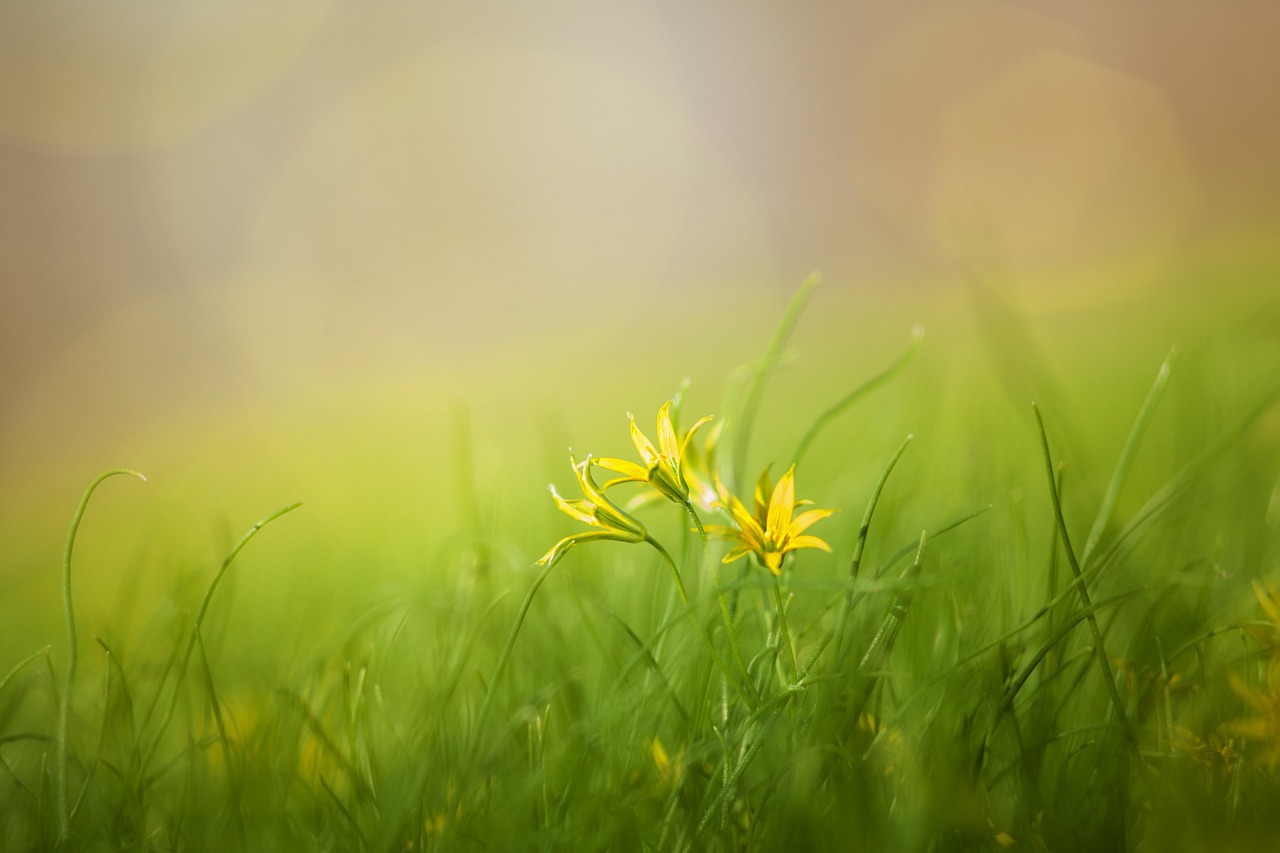 “The heart
of her husband
trusts in her.”